MANAGEMENT BY OBJECTIVES
MODULE 1
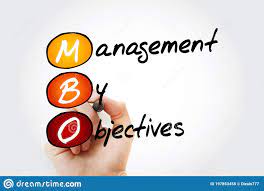 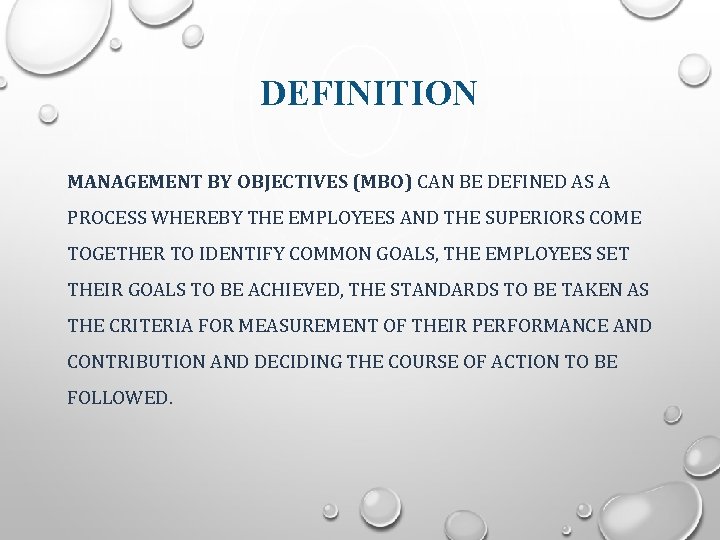 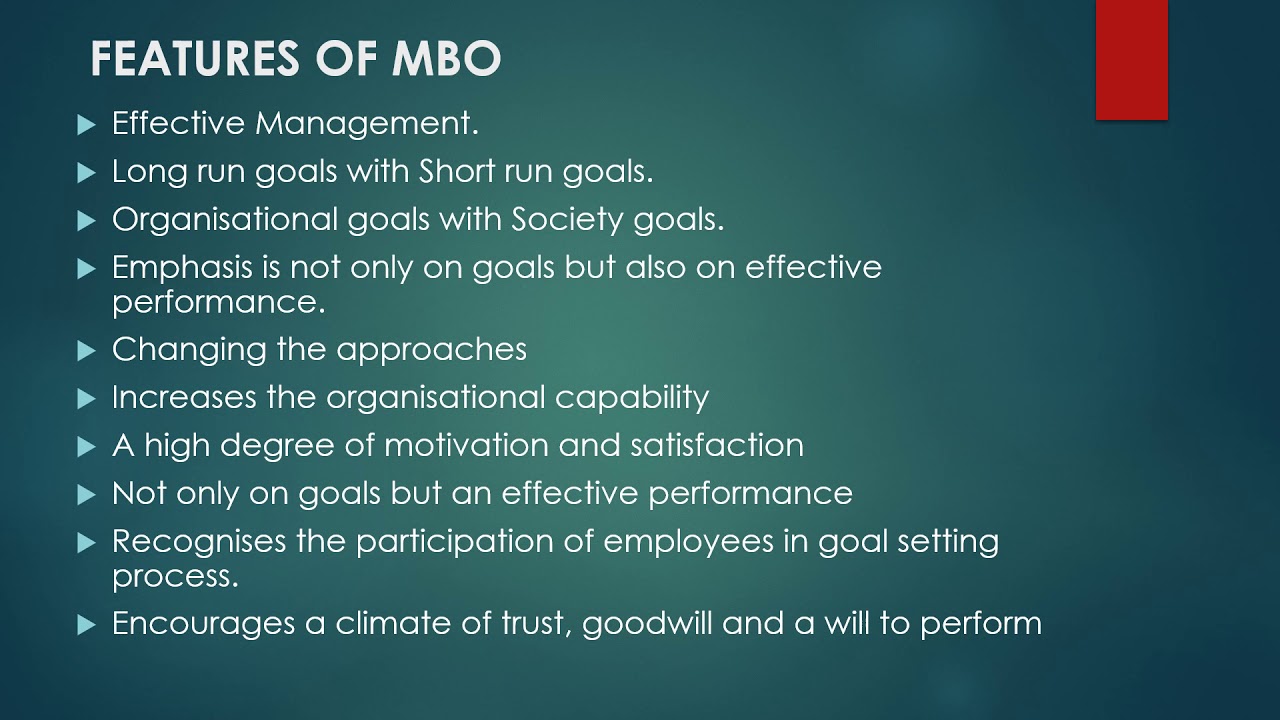 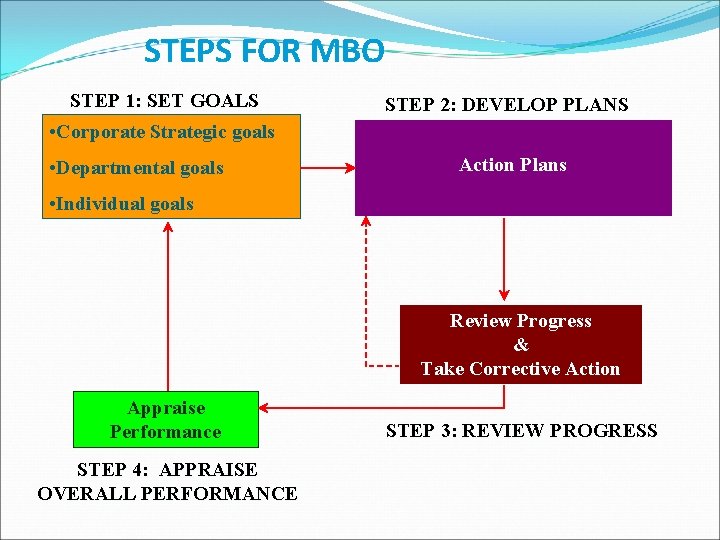 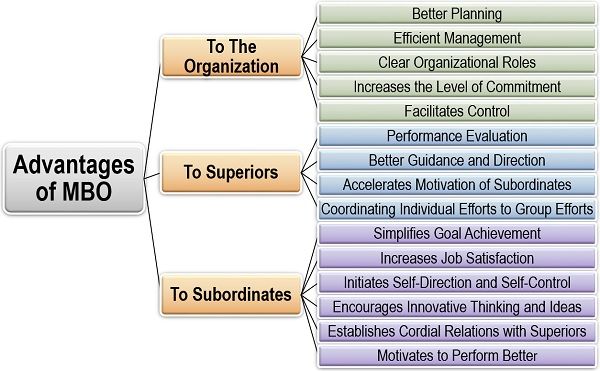 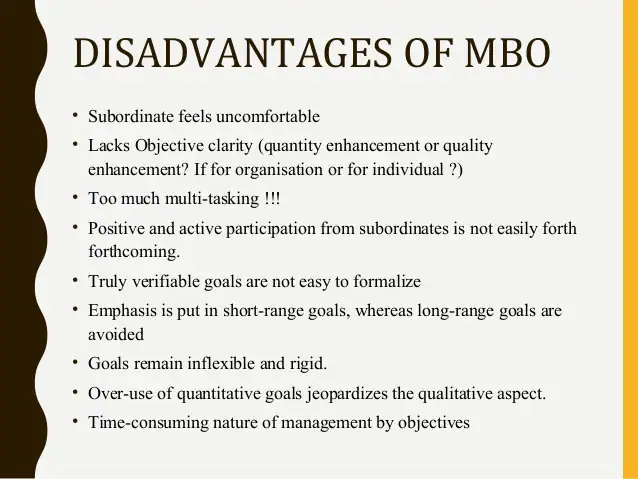 THANK YOU